Law of obligation in Muslim law
Contents of them
1. Peculiarities of law of obligation in Muslim law. 
 2. Types of obligations in Muslim law.
 3. Contract of sale and purchase. 
 4.Donative contract
Peculiarities of law of obligation in Muslim law
Obligation (n.) Any act by which a person becomes bound to do something to or for anouther, or to forbear something; external duties imposed by law, promise, or contract, by the relations of society, or by courtesy, kindness, etc. 
(n.) The act of obligating. 
(n.) A bond with a condition annexed, and a penalty for nonfulfillment. In a larger sense, it is an acknowledgment of a duty to pay a certain sum or do a certain things. 
(n.) That which obligates or constrains; the binding power of a promise, contract, oath, or vow, or of law; that which constitutes legal or moral duty. 
(n.) The state of being obligated or bound; the state of being indebted for an act of favor or kindness; as, to place others under obligations to one.
Peculiarities of law of obligation in Muslim law
An obligation is a course of action that someone is required to take, whether legal or moral. There are also obligations in other normative contexts, such as obligations of etiquette, social obligations, and possibly in terms of politics, where obligations are requirements which must be fulfilled. These are generally legal obligations, which can incur a penalty for non-fulfilment, although certain people are obliged to carry out certain actions for other reasons as well, whether as a tradition or for social reasons. Obligations vary from person to person: for example, a person holding a political office will generally have far more obligations than an average adult citizen, who themselves will have more obligations than a child.[1] Obligations are generally granted in return for an increase in an individual's rights or power. For example, obligations for health and safety in a workplace from employer to employee maybe to ensure the fire exit isn't blocked or ensure that the plugs are put in firmly.
The word "obligation" can also designate a written obligation, or such things as bank notes, coins, checks, bonds, stamps, or securities.
Types of obligations in Muslim law
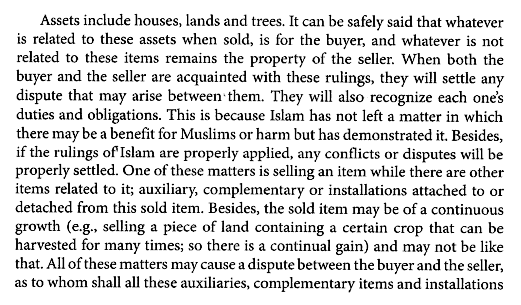 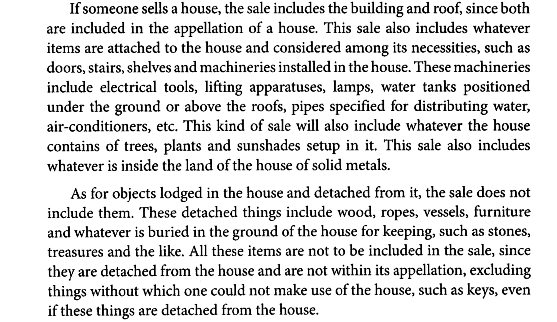 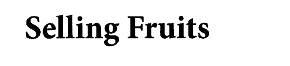 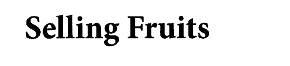 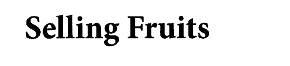 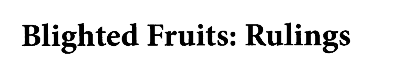 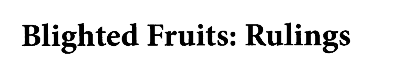 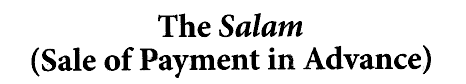 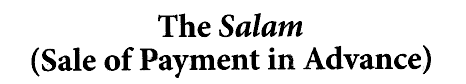 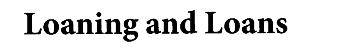 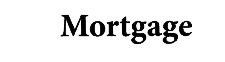 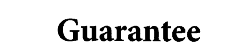 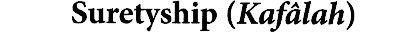 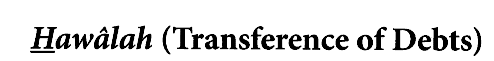 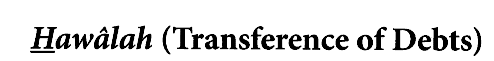 Contract of sale and purchase.
Contract of sale and purchase
Contract of sale and purchase
Contract of sale and purchase
Contract of sale and purchase
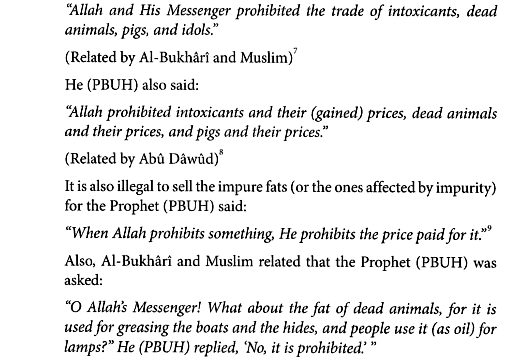 Contract of sale and purchase
Contract of sale and purchase
Contract of sale and purchase
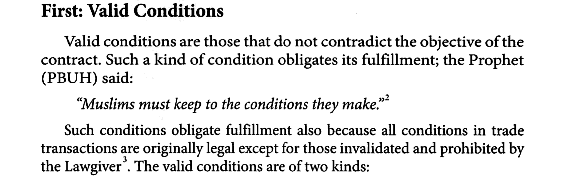 Contract of sale and purchase
Contract of sale and purchase
Contract of sale and purchase
Contract of sale and purchase
Contract of sale and purchase
Contract of sale and purchase
Contract of sale and purchase
Contract of sale and purchase
Contract of sale and purchase
Contract of sale and purchase
Donative contract
Donative contract
Donative contract
Donative contract
Donative contract